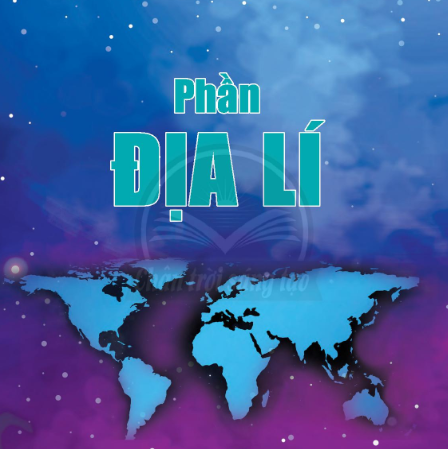 AI THÔNG THÁI
+ HS trả lời trên bảng nhóm trong 10s/câu
+ Mỗi câu đúng được cộng 1 điểm
Hết giờ
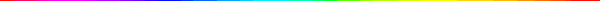 Quốc gia nào có diện tích 
lớn nhất châu Đại dương?
Câu 1
Australia
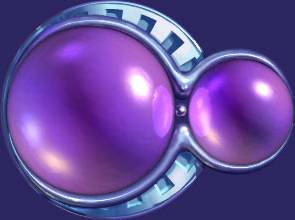 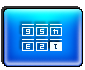 0
5
1
3
4
6
7
8
2
10
9
Hết giờ
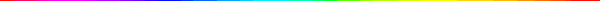 Châu Đại dương chủ yếu nào trong
 môi trường đới nào?
Câu 2
Đới nóng
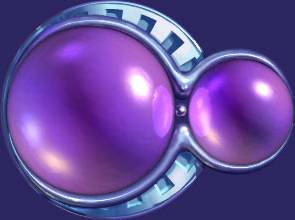 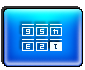 0
5
1
3
4
6
7
8
2
10
9
Hết giờ
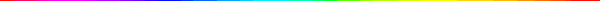 Lục địa ô x trây –li-a có diện tích?
Câu 3
7,7 triệu km²
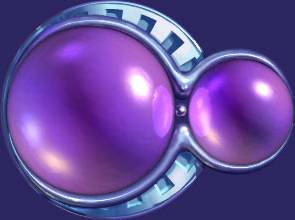 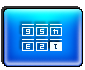 0
5
1
3
4
6
7
8
2
10
9
Hết giờ
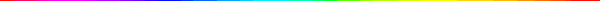 Tên 2 đại dương bao quanh châu lục?
Câu 4
Thái Bình Dương và Ấn Độ Dương
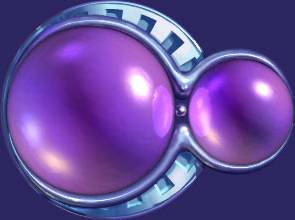 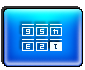 0
5
1
3
4
6
7
8
2
10
9
Hết giờ
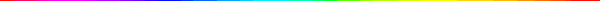 Châu Đại dương gần châu lục nào nhất?
Câu 5
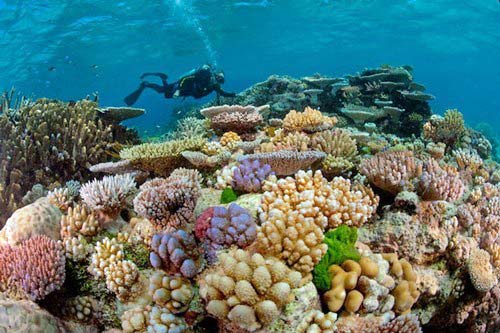 Châu Á
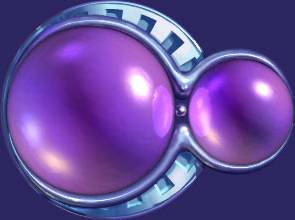 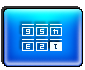 0
5
1
3
4
6
7
8
2
10
9
Hết giờ
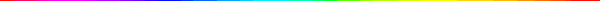 Tên 2 loài sinh vật đặc biệt của châu lục?
Câu 6
Chuột túi/Thú mỏ vịt/ Gấu Koala/Chim KiWi
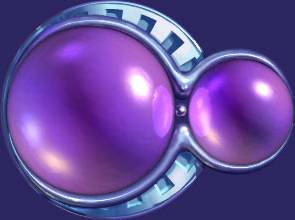 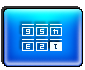 0
5
1
3
4
6
7
8
2
10
9
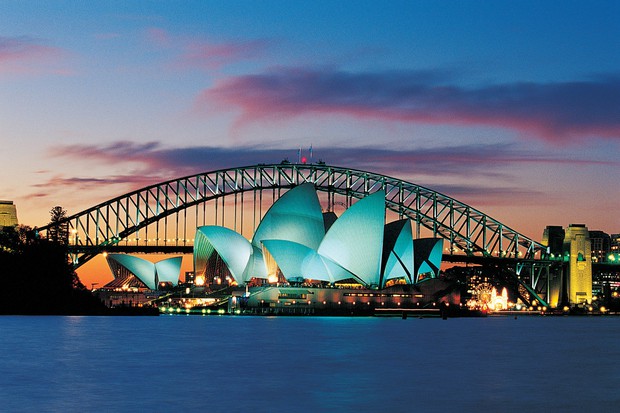 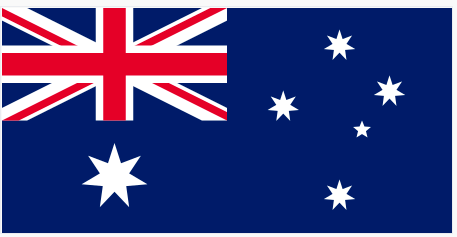 BÀI 20
ĐẶC ĐIỂM DÂN CƯ 
XÃ HỘI Ô-XTRÂY-LI-A
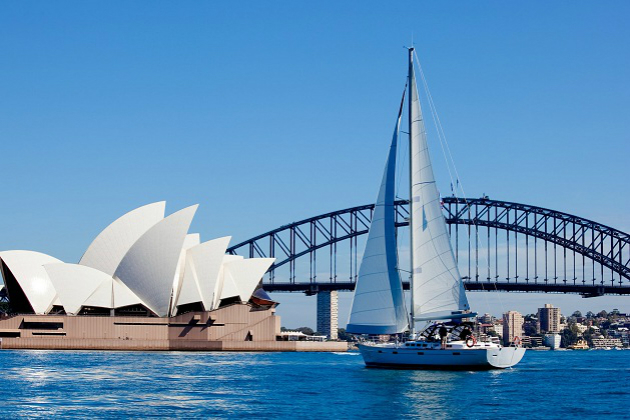 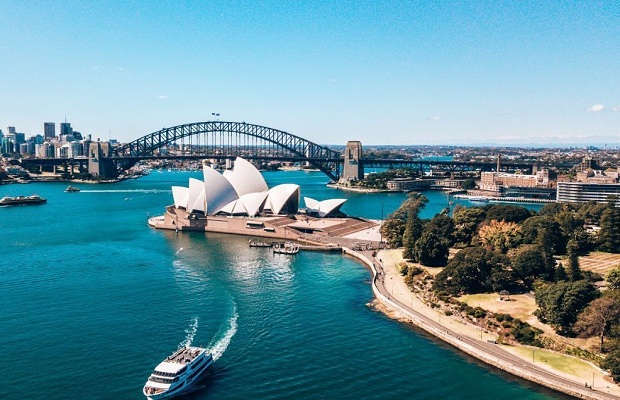 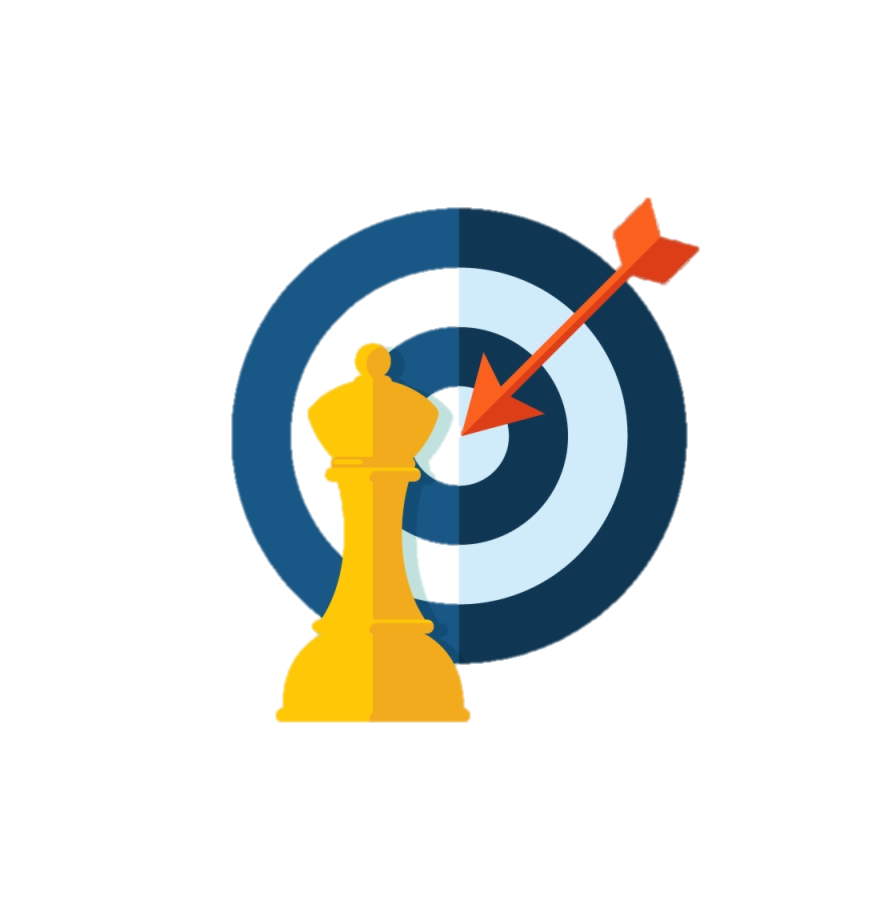 1
Đặc điểm dân cư
2
Lịch sử và văn hóa độc đáo
1
Đặc điểm dân cư
THỬ TÀI CỦA EM
HĐ: cặp đôi
Thời gian ( 3  phút)
Dựa vào bảng số liệu và thông tin trong bài, em hãy:
- Nhận xét quy mô và sự gia tăng dân số Ô-xtrây-li-a, giai đoạn 2000 – 2020.
- Trình bày cơ cấu dân số theo nhóm tuổi của Ô-xtrây-li-a.
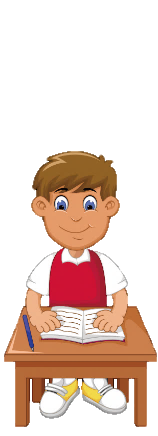 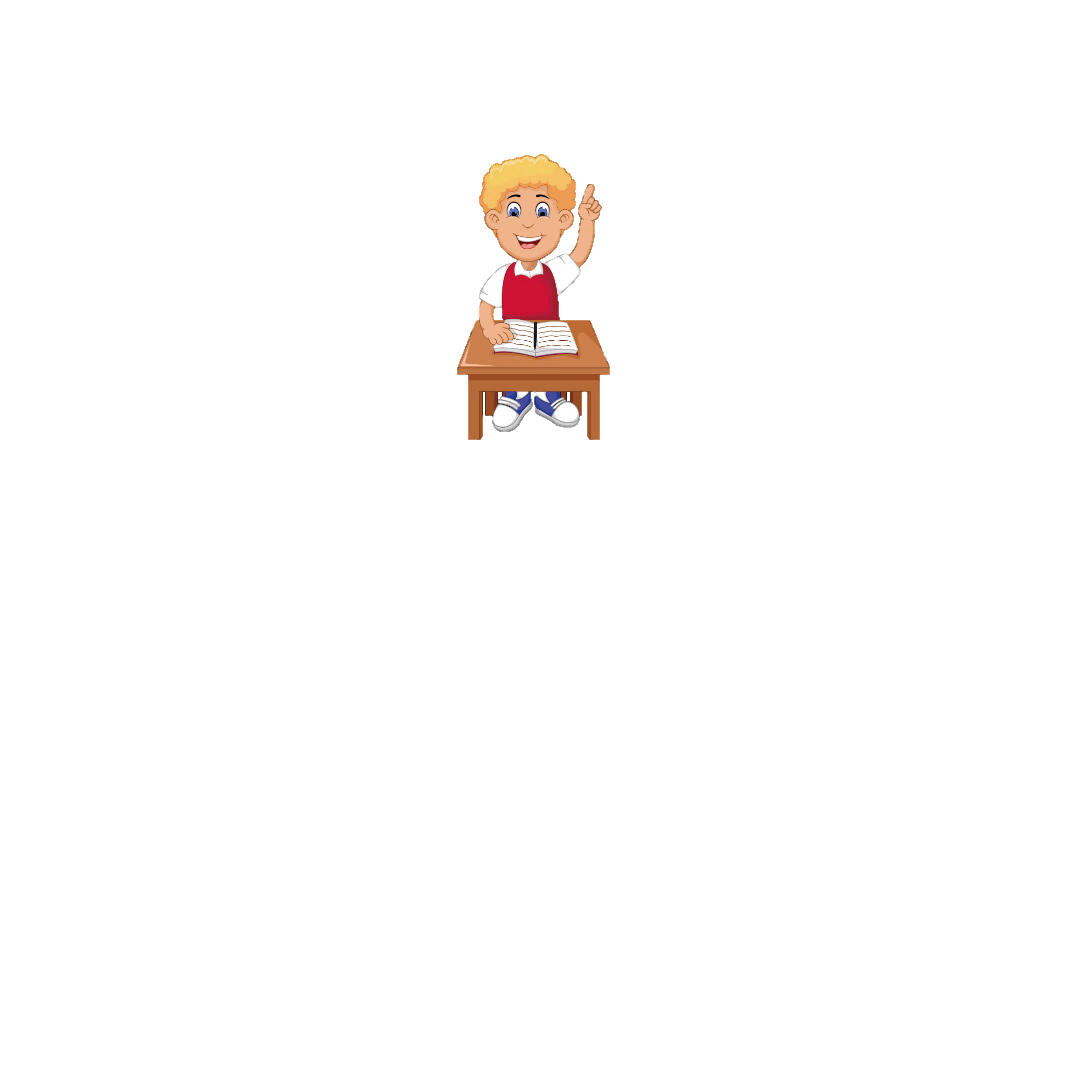 Số dân và tỉ suất tăng dân số tự nhiên của Ô-xtrây-li-a, giai đoạn 2000-2020
Số dân và tỉ suất tăng dân số tự nhiên của Ô-xtrây-li-a, giai đoạn 2000-2020
19.1
Tăng  6.6
 triệu người
0.5
25.7
- Quy mô dân số của Ô-xtrây-li-a không lớn và có xu hướng tăng
- Tỉ suất gia tăng dân số tự nhiên duy trì ở mức thấp.
[Speaker Notes: Giai đoạn 2000 – 2020, quy mô dân số của Ô-xtrây-li-a không lớn và có xu hướng tăng; tỉ suất gia tăng dân số tự nhiên duy trì ở mức thấp]
1
Đặc điểm dân cư
a. Quy mô, gia tăng và cơ cấu dân số
Cơ cấu dân số theo nhóm tuổi của Ô-xtrây-li-a, năm 2020
19
15
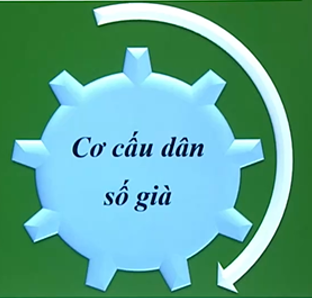 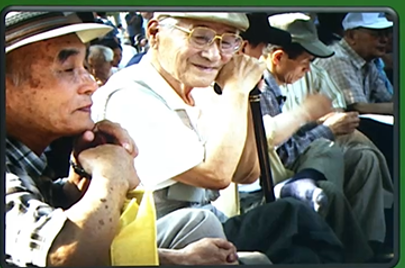 -15% dân số từ 65 tuổi trở lên (2020), 
xu hướng tăng trong tương lai.
+ Nhóm tuổi từ 0 – 14 tuổi chiếm khoảng 19% và xu hướng giảm.
1
Đặc điểm dân cư
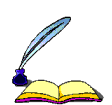 a. Quy mô, gia tăng và cơ cấu dân số
- Dân số: 25,7 triệu người(năm 2020
- Tỉ suất gia tăng tự nhiên thấp 0,5% (năm 2020 )- Ô-xtrây-li-a có cơ cấu dân số già-  Đất nước của những người nhập cư.
1
Đặc điểm dân cư
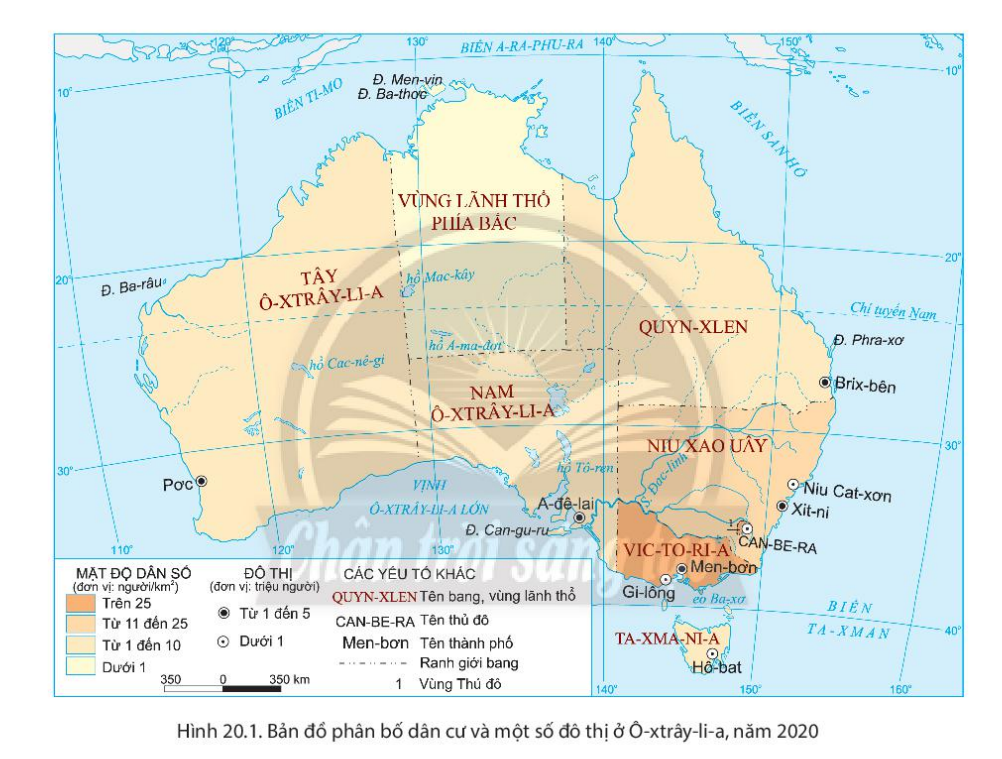 NHANH TAY NHANH MẮT
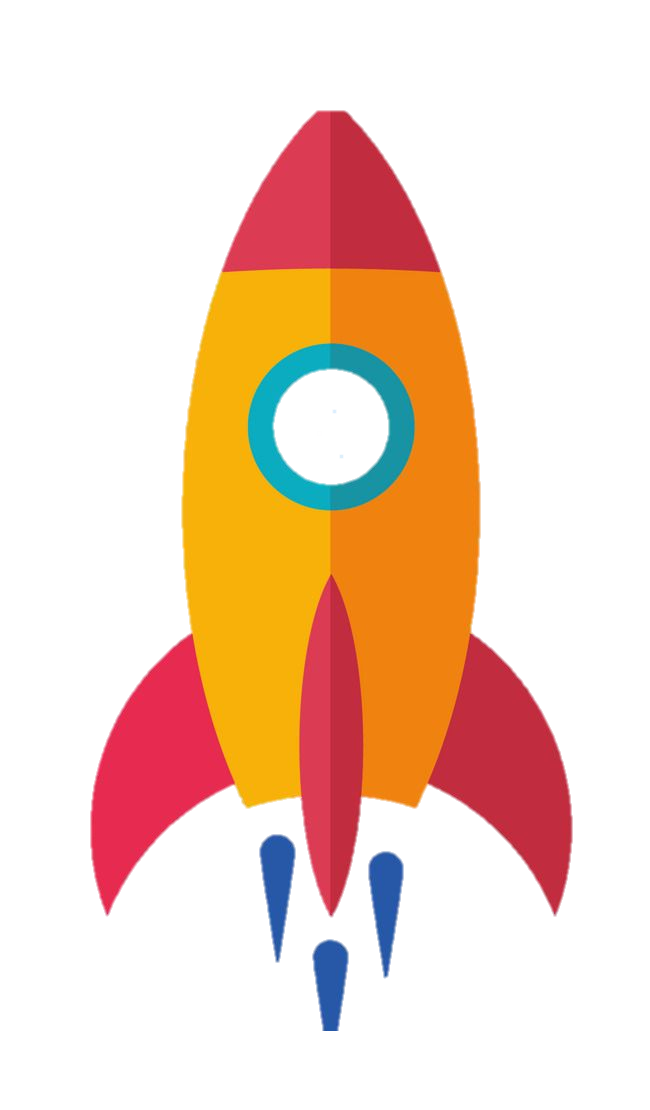 Quan sát lược đồ và thông tin mục b, hãy
hoàn thành sản phẩm cá nhân theo bảng sau:
Qua bảng trên, hãy nhận xét về mật độ dân số và tỉ lệ dân 
thành thị của Châu Đại dương?
3 người/ km2
86 %
A-đê-lai, Men-bơn, Gi-lông, Hô-bát, Can-be-ra, Xit-ni, 
Niu Cát-xơn, Brix-bên,…
Hình 20.1. Bản đồ phân bố dân cư và một số đô thị
 ở Ô-xtrây-li-a, năm 2020
Dân cư phân bố không đều
1
Đặc điểm dân cư
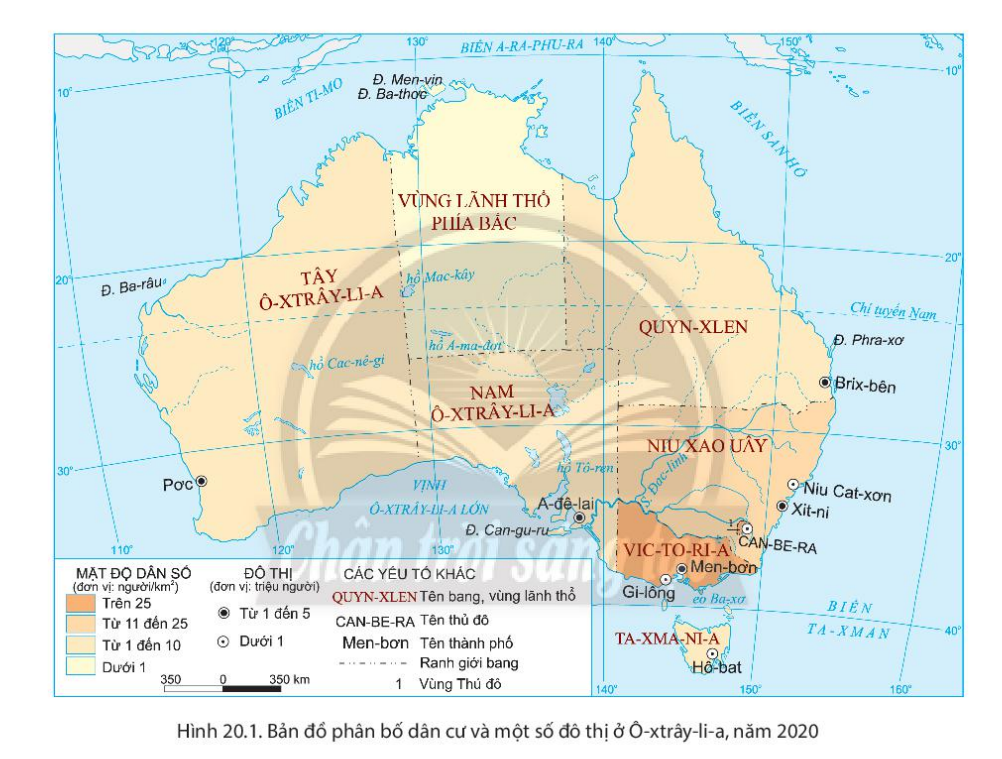 AI NHANH HƠN
b. Phân bố dân cư và đô thị
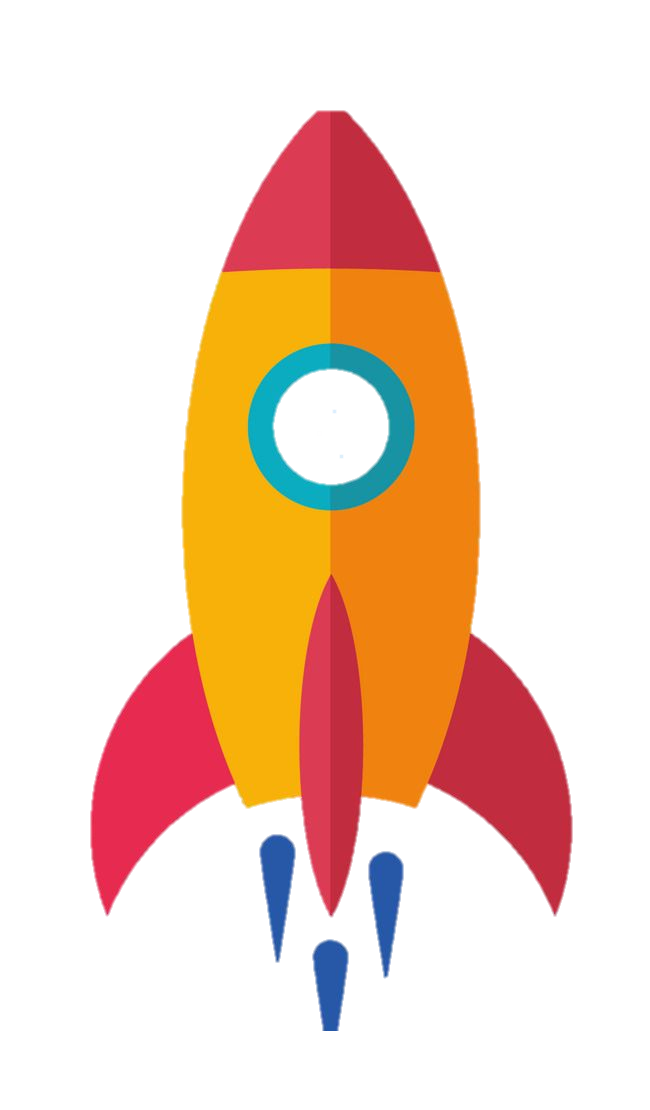 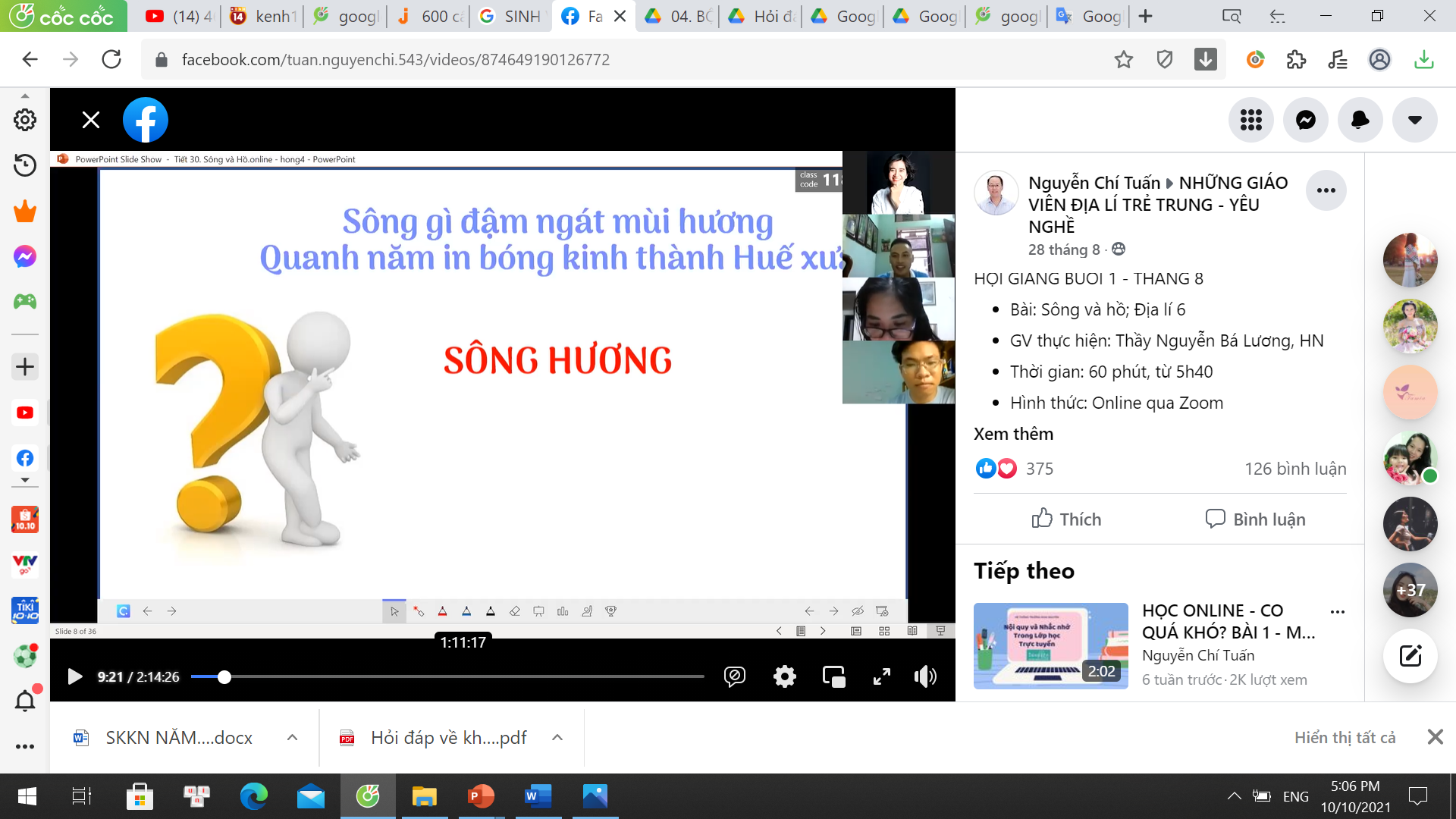 Quan sát hình 20.1 và thông tin trong bài, em hãy:
- Xác định khu vực có mật độ dân số cao nhất và thấp nhất.
- Xác định trên bản đồ một số đô thị ở Ô-xtrây-li-a. Cho biết các đô thị thường tập trung tại khu vực nào.
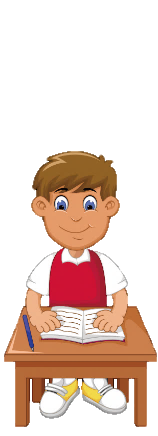 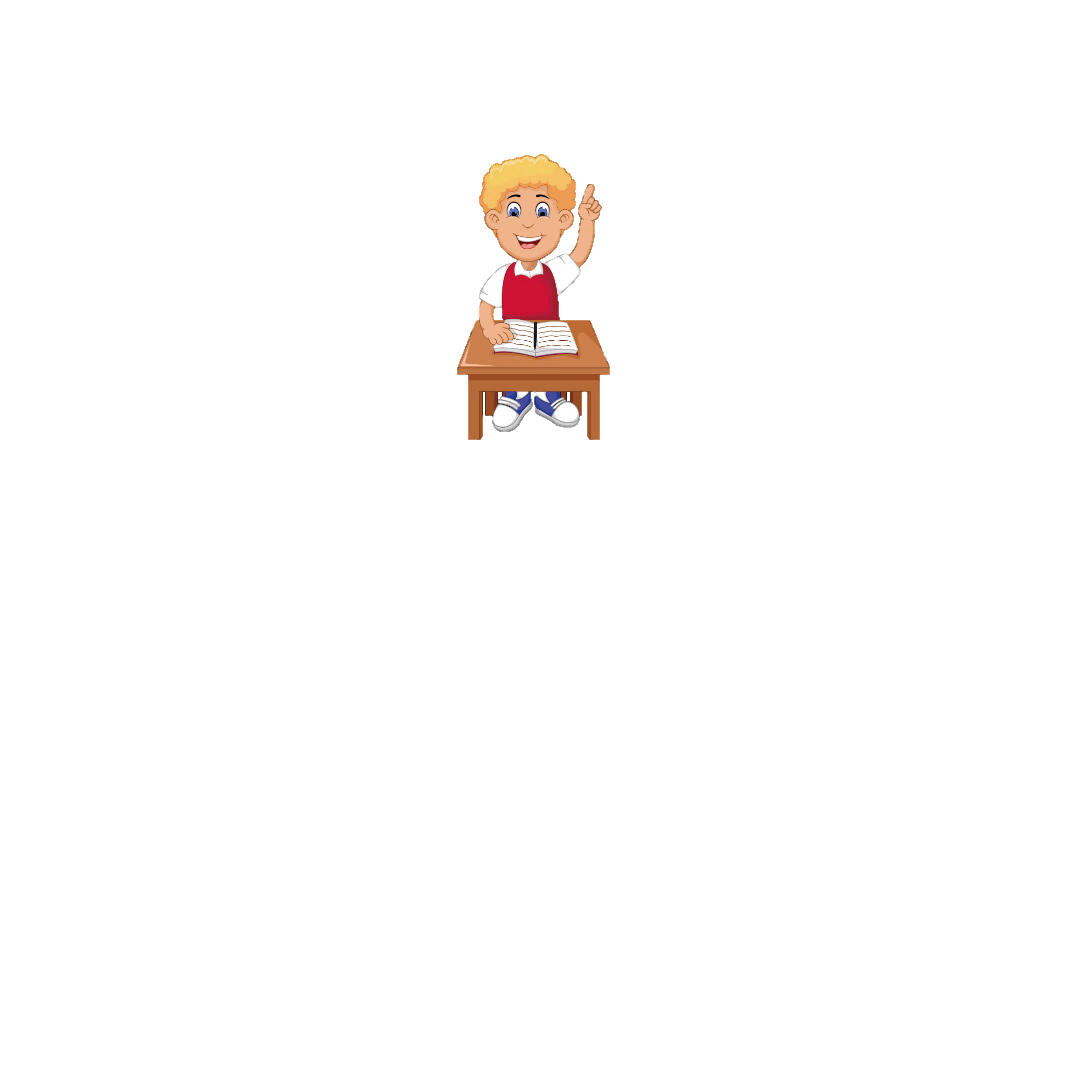 Hình 20.1. Bản đồ phân bố dân cư và một số đô thị
 ở Ô-xtrây-li-a, năm 2020
HĐ: cặp đôi
Thời gian ( 3  phút)
1
Đặc điểm dân cư
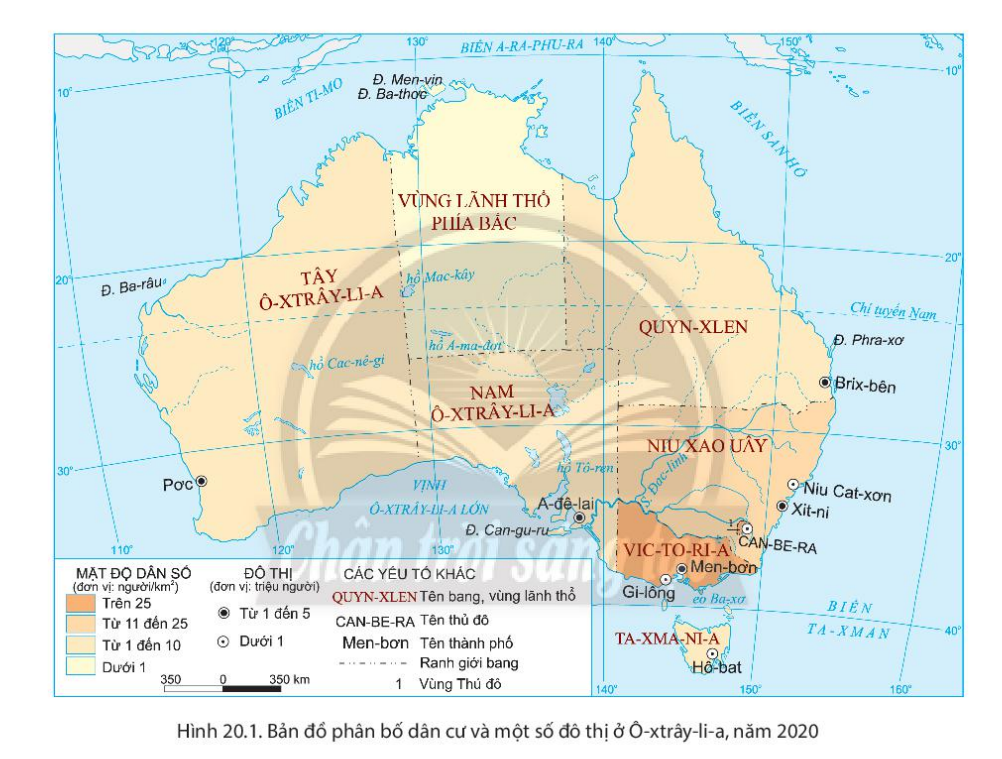 + Khu vực  mật độ dân số cao nhất:
 Bang Vich-to-ri-a với trên 25người/km2
+ Khu vực  mật độ dân số thấp nhất:
 vùng lãnh thổ phía bắc với dưới 
1 người/km2.
Hình 20.1. Bản đồ phân bố dân cư và một số đô thị
 ở Ô-xtrây-li-a, năm 2020
1
Đặc điểm dân cư
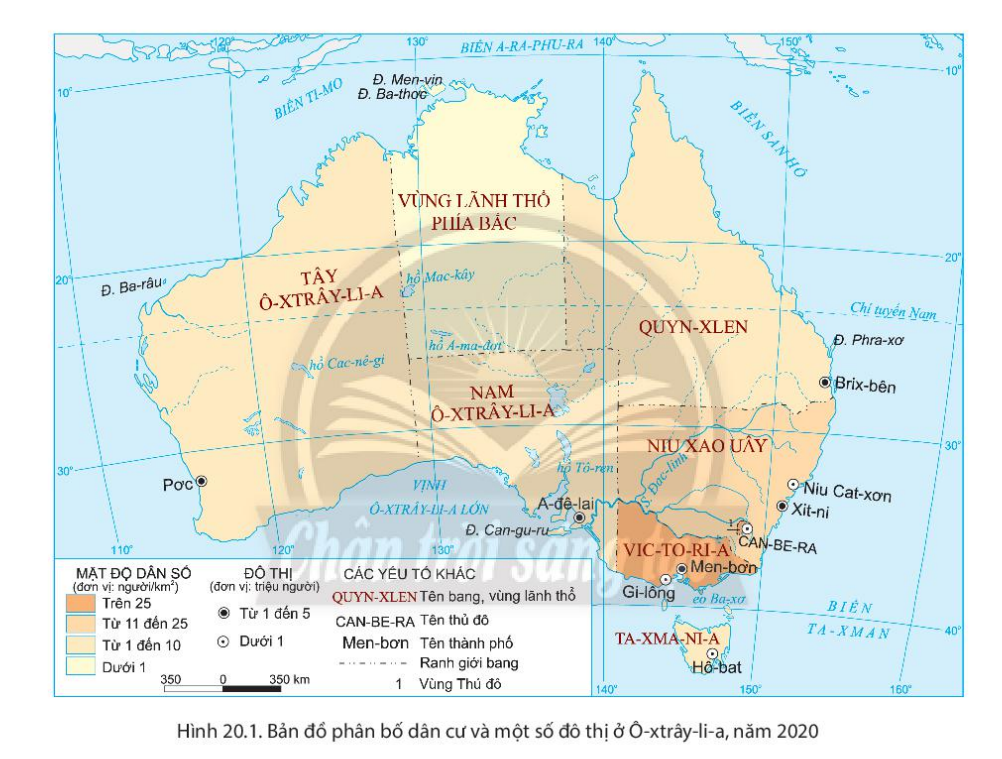 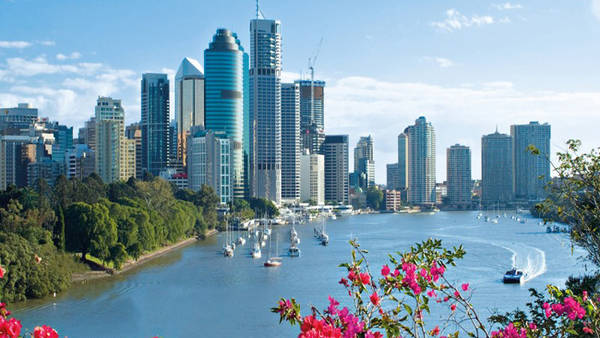 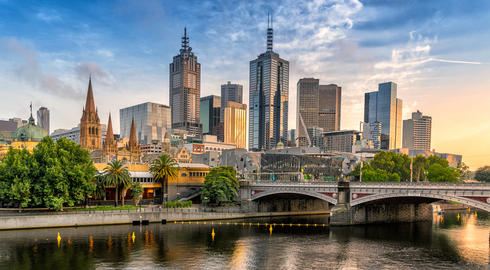 => Các đô thị thường tập trung tại khu vực phía đông nam lục địa 
Ô-xtrây-li-a (bang Vic-to-ri-a và bang Niu Xao Uây).
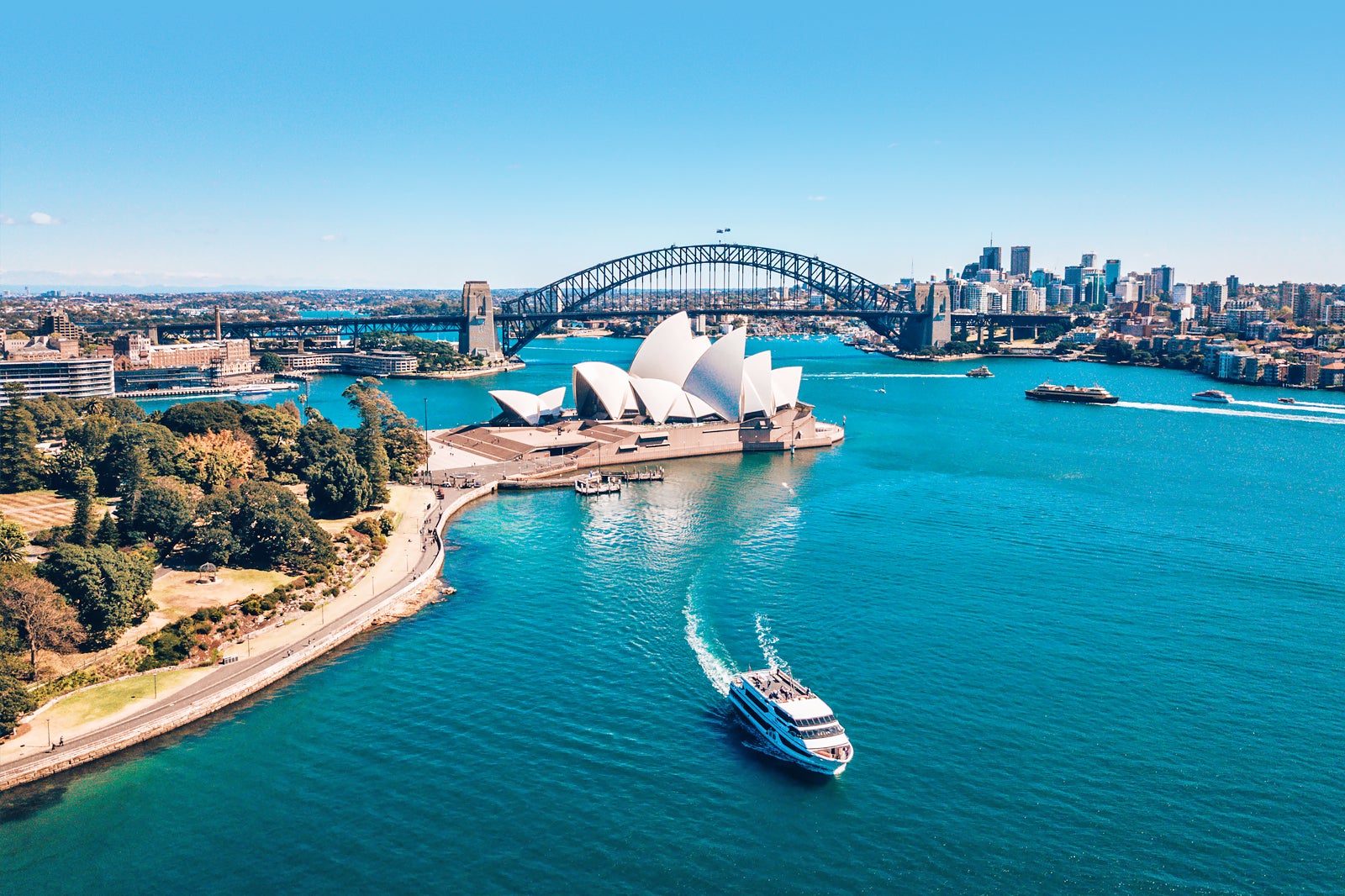 Melbourne là thủ phủ và thành phố lớn nhất bang Victoria, và là thành phố lớn thứ hai ở Úc.
Brisbane là thành phố thủ phủ và là thành phố đông nhất của bang Queensland của Úc. Nó cũng là thành phố lớn thứ ba ở Úc.
Thành phố Sydney là thành phố lớn nhất, nổi tiếng nhất và lâu đời nhất của nước Úc. Sydney cũng là thành phố đông dân nhất của Úc với dân số hơn 6.000.000 người.
Hình 20.1. Bản đồ phân bố dân cư và một số đô thị
 ở Ô-xtrây-li-a, năm 2020
[Speaker Notes: Một số đô thị ở Ô-xtrây-li-a: A-đê-lai, Men-bơn, Gi-lông, Hô-bát, Can-be-ra, Xit-ni, Niu Cát-xơn, Brix-bên,…]
1
Đặc điểm dân cư
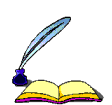 b. Phân bố dân cư và đô thị
- Dân cư phân bố không đều,mật độ dân số thấp: 3 người/ km2
Mức độ đô  thị hóa cao (tỉ lệ dân thành thị 86%).
Các đô thị thường tập trung tại khu vực phía đông nam lục địa Ô-xtrây-li-a
2
Lịch sử và văn hóa độc đáo
Dựa vào hình 20.2 và thông tin trong bài, em hãy trình bày một số sự kiện lịch sử nổi bật của Ô-xtrây-li-a.
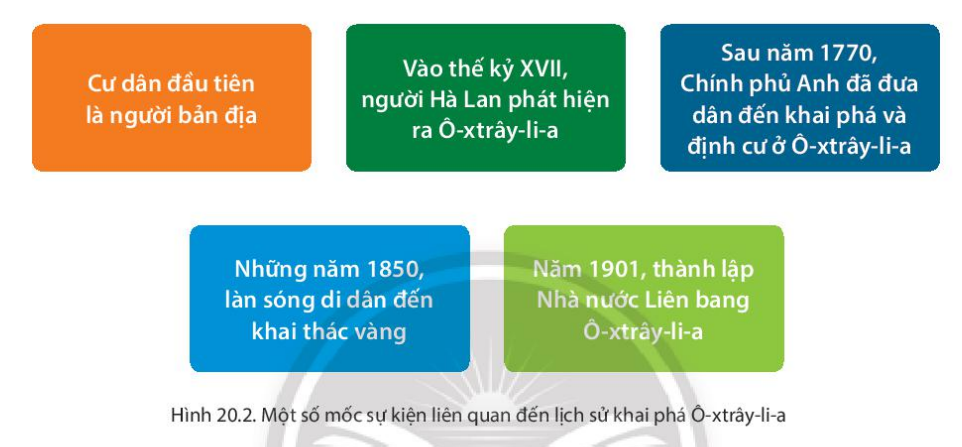 Hình 20.2. Một số mốc sự kiện liên quan đến lịch sử khai phá Ô-xtrây-li-a
2
Lịch sử và văn hóa độc đáo
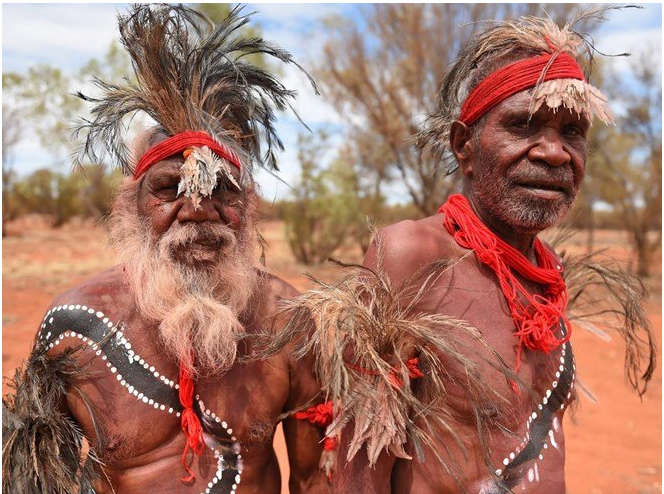 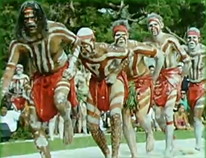 ​Thổ dân Australia
Người bản địa đã sinh sống từ cách đây khoảng 10 000 năm
2
Lịch sử và văn hóa độc đáo
TÔI TÀI NĂNG
Đọc thông tin trong mục 2 và hình 20.3, hãy trình bày một số nét độc đáo về văn hóa của Ô-xtrây-li-a.
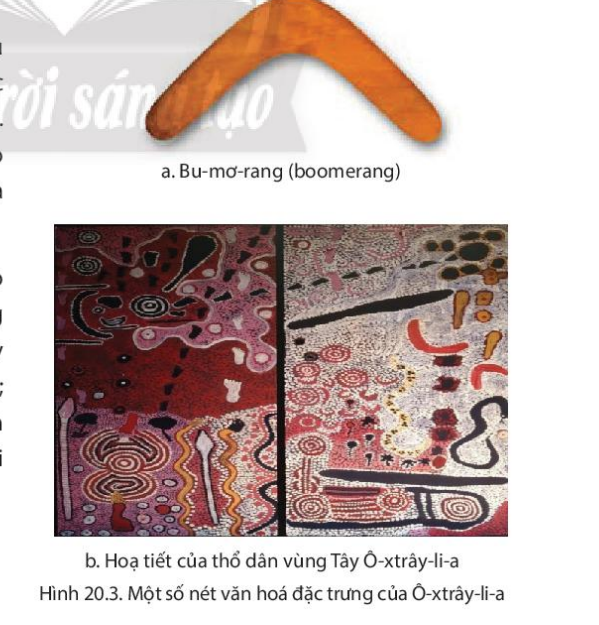 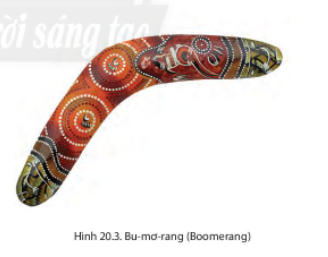 b.Họa tiết của thổ dân vùng Tây Ô-xtrây-li-a
a. Bu-mơ-rang(boomerang)
Hình 20.3.Một số nét văn hóa đặc trưng của Ô-xtrây-li-a
+ Nền văn hóa lâu đời với các cộng đồng thổ dân được hình thành từ hàng nghìn năm trước.
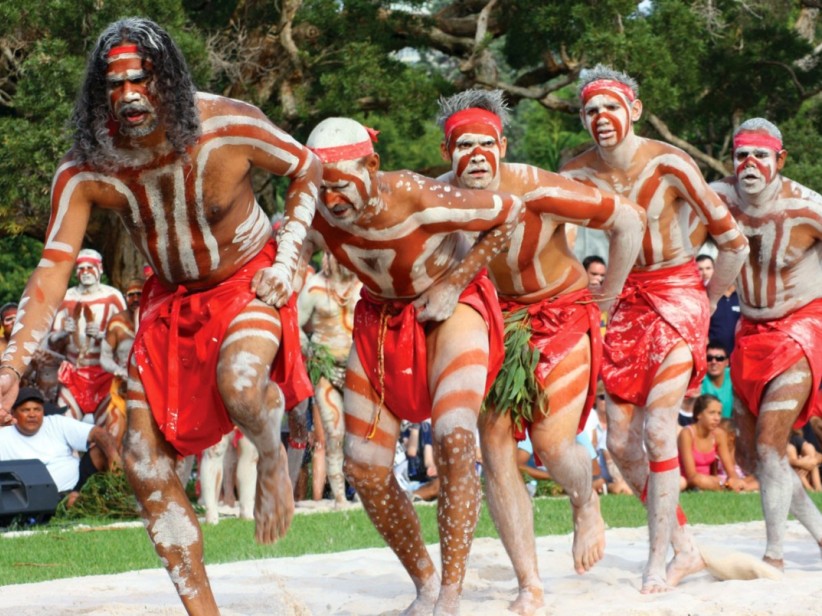 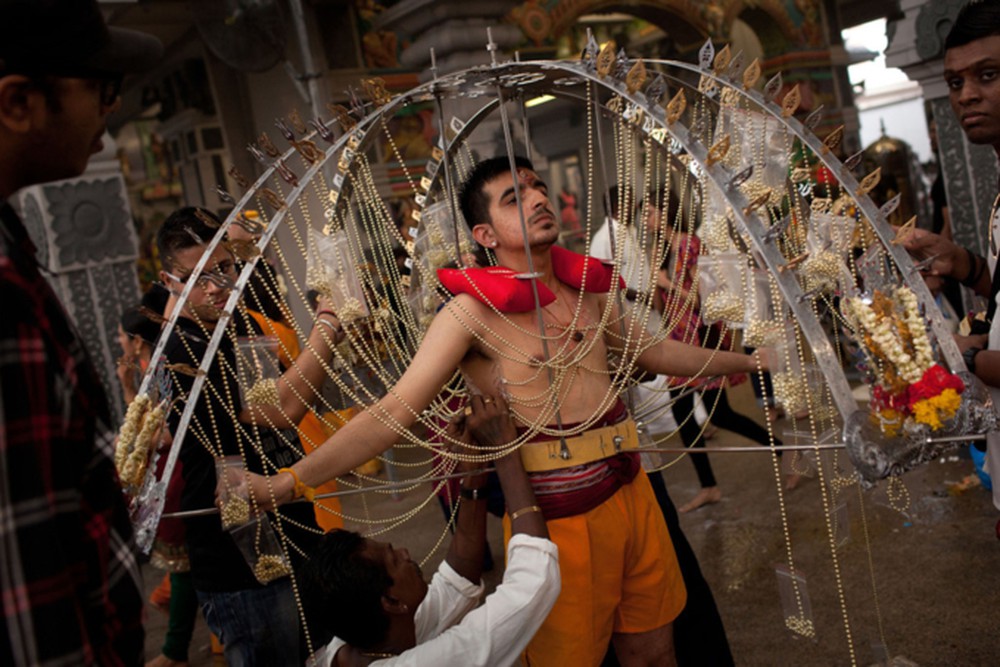 Em có biết
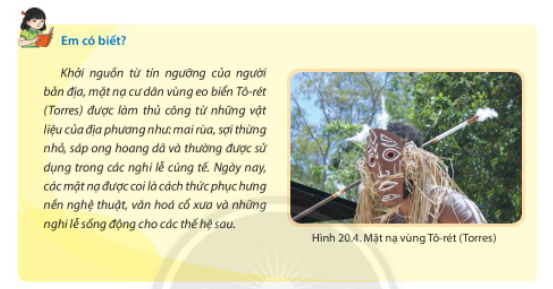 Khởi nguồn tín ngưỡng của người bản địa,mặt nạ cư dân vùng eo biển Tô-ret (Torres) được làm thủ công từ những vật liệu của địa phương như: mai rùa, sợi thùng nhỏ, sáp ong hoang dã và thường được sử dụng trong các nghi lễ cúng tế.Ngày nay các mặt nạ được coi là cách thức phục hung nền nghệ thuật, văn hóa cổ xưa và những nghi lễ sống động cho các thế hệ sau.
Hình 20.4. Mặt nạ vùng Tô- rét (Torres)
Các hoạt động được tổ chức tại lễ hội âm nhạc của thổ dân Laura
Lễ hội Ord Valley
+ Nền văn hóa độc đáo kết hợp giữa văn hóa của người bản địa với văn hóa của người nhập cư.
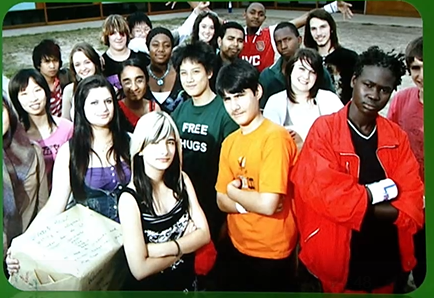 25 triệu dân đại diện cho 151 tộc người=>  văn hóa độc đáo da dạng
Tiếng Anh là ngôn ngữ chính thức, có hơn 300 loại ngôn ngữ khác được sử dụng trong giao tiếp.
2
Lịch sử và văn hóa độc đáo
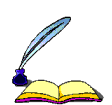 - Ô-xtrây-li-a là quốc gia đa dân tộc, đa tôn giáo, đa văn hoá.
- Nền văn hóa độc đáo kết hợp giữa văn hóa của người bản địa với văn hóa của người nhập cư.
- Tiếng Anh là ngôn ngữ chính thức, ngoài ra có hơn 300 loại ngôn ngữ khác được sử dụng trong giao tiếp.
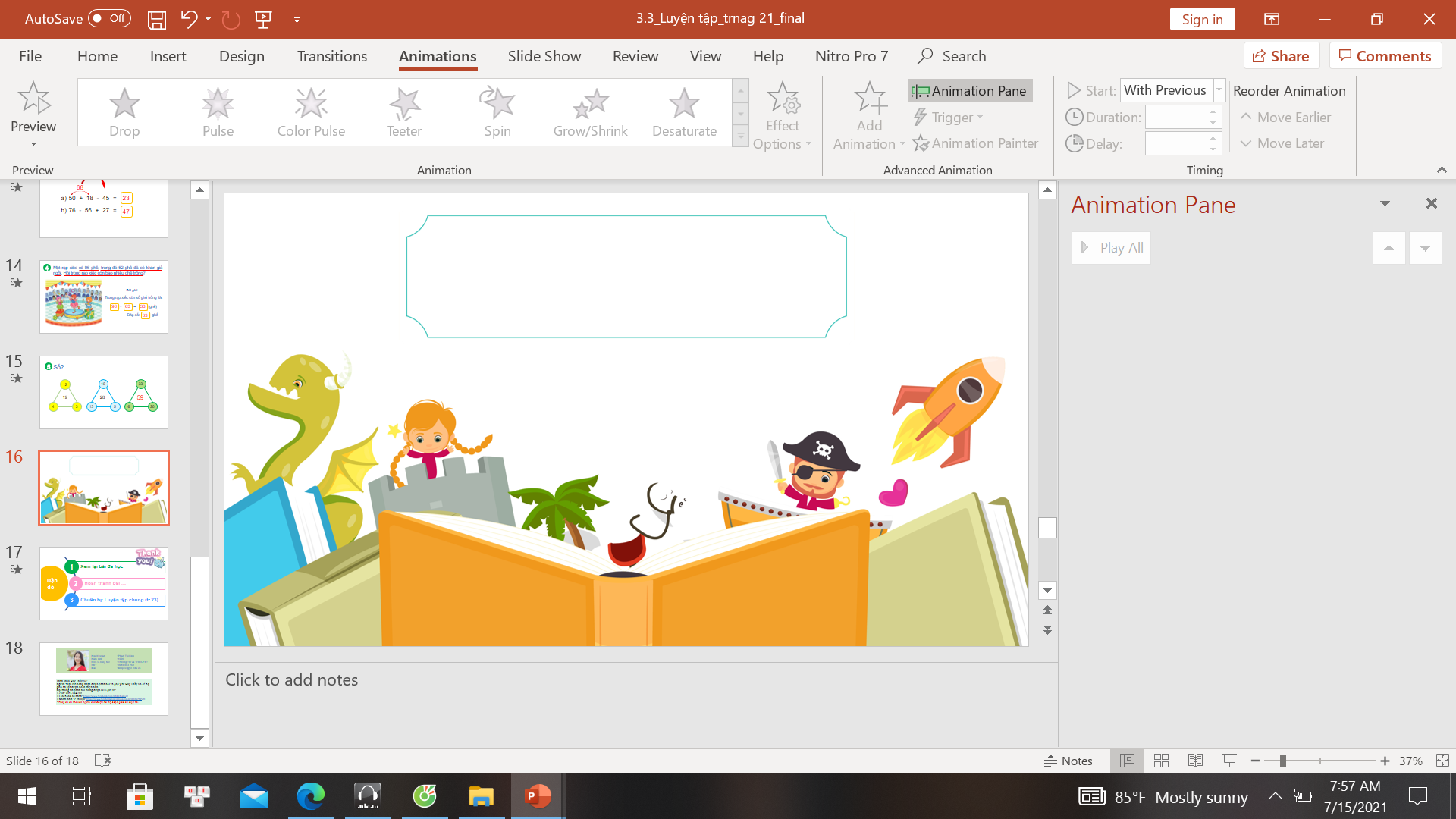 LUYỆN TẬP
 VÀ VẬN DỤNG
LUYỆN TẬP
Dựa vào bảng Số dân và tỉ suất gia tăng dân số tự nhiên của Ô-xtrây-li-a, giai đoạn 2000 – 2020, em hãy vẽ biểu đồ cột thể hiện quy mô dân số của Ô-xtrây-li-a.
Số dân và tỉ suất tăng dân số tự nhiên của Ô-xtrây-li-a, giai đoạn 2000-2020
[Speaker Notes: Ô-xtrây-li-a có ba khu vực địa hình, khoáng sản:
- Phía tây là vùng sơn nguyên: sắt, đồng, vàng, ni-ken, bô-xít,...
- Ở giữa là vùng đồng bằng Trung tâm, lớn nhất là bồn địa Ác-tê-di-an lớn: hầu như không có khoáng sản.
- Phía đông là dãy Trường Sơn Ô-xtrây-li-a: than đá, dầu mỏ, khí tự nhiên,...]
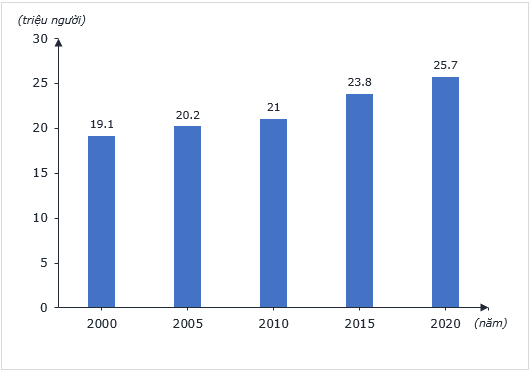 Biểu đồ thể hiện quy mô dân số của Ô-xtrây-li-a giai đoạn 2000-2020
LUYỆN TẬP
Vì sao Ô-xtrây-li-a có nền văn hóa độc đáo?
Ô-xtrây-li-a có nền văn hóa độc đáo do đây là nền văn hóa lâu đời với các cộng đồng thổ dân được hình thành từ hàng nghìn năm trước. Ngoài ra, văn hóa Ô-xtrây-li-a còn là sự kết hợp giữa văn hóa của người bản địa với văn hóa của người nhập cư.
[Speaker Notes: Ô-xtrây-li-a có ba khu vực địa hình, khoáng sản:
- Phía tây là vùng sơn nguyên: sắt, đồng, vàng, ni-ken, bô-xít,...
- Ở giữa là vùng đồng bằng Trung tâm, lớn nhất là bồn địa Ác-tê-di-an lớn: hầu như không có khoáng sản.
- Phía đông là dãy Trường Sơn Ô-xtrây-li-a: than đá, dầu mỏ, khí tự nhiên,...]
THỬ THÁCH CHO EM
Dựa vào hình 20.3, em hãy sưu tầm thêm thông tin về một nét văn hóa đặc trưng của Ô-xtrây-li-a, viết một báo cáo ngắn và trao đổi với bạn cùng lớp.
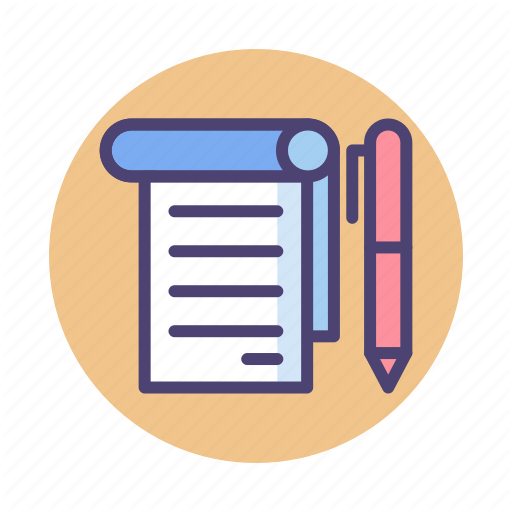 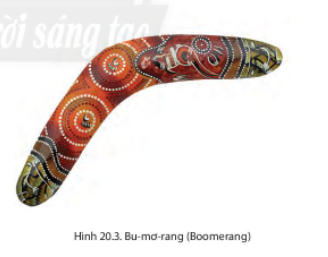 Tìm kiếm thông tin trên Internet
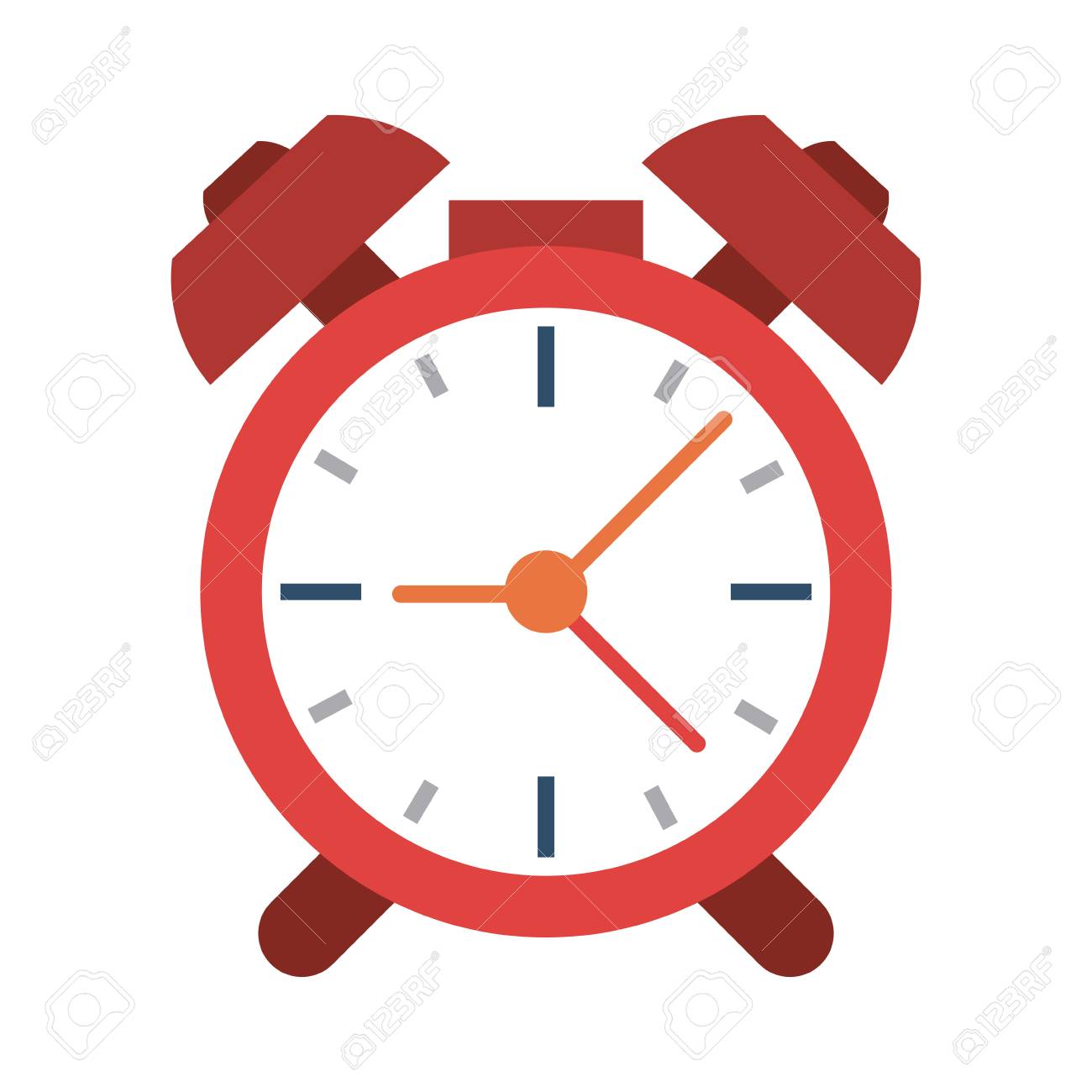 Thời gian 1 tuần
a. Bu-mơ-rang(boomerang)
[Speaker Notes: - Việt Nam và Ô-xtrây-li-a đã xác lập quan hệ ngoại giao từ 26 tháng 02 năm 1973. Hiện nay, hai nước đã thiết lập quan hệ Đối tác toàn diện từ năm 2009 và là Đối tác chiến lược từ năm 2018.
- Điều này thể hiện rõ trong lĩnh vực kinh tế, thương mại khi Việt Nam và Ô-xtrây-li-a đều ủng hộ mạnh mẽ hệ thống thương mại đa phương và là thành viên của nhiều hiệp định thương mại tự do khu vực.
- Quan hệ thương mại Việt Nam - Ô-xtrây-li-a liên tục tăng trưởng trong suốt 20 năm qua, với mức tăng trung bình 8,6% và hai bên đã trở thành đối tác thương mại lớn thứ 14 của nhau.
- Ngay trong bối cảnh thương mại toàn cầu đang bị tác động nghiêm trọng của đại dịch Covid-19, kim  ngạch hai chiều năm 2020 vẫn đạt mức trên 11,3 tỷ AUD (tăng gần 5%). Trong 7 tháng đầu năm 2021, tổng kim ngạch hai chiều Việt Nam - Ô-xtrây-li-a đạt gần 9,4 tỷ AUD, tăng 49% so với cùng kỳ năm ngoái.
- Về đầu tư, tổng giá trị đầu tư giữa hai nước đạt hơn 3,5 tỷ AUD, trong đó Ô-xtrây-li-a đầu tư vào Việt Nam hơn 2,6 tỷ, trở thành nhà đầu tư lớn thứ 19 trong tổng số 132 quốc gia và vùng lãnh thổ đầu tư vào Việt Nam.
Chú ý: AUD là đồng đô la Úc, đơn vị tiền tệ của khối thịnh vượng chung Úc.]
THỬ THÁCH CHO EM
Tìm hiểu và nêu một số nét về mối quan hệ (kinh tế, xã hội...) giữa hai nước Việt Nam và Ô-xtrây-li-a.
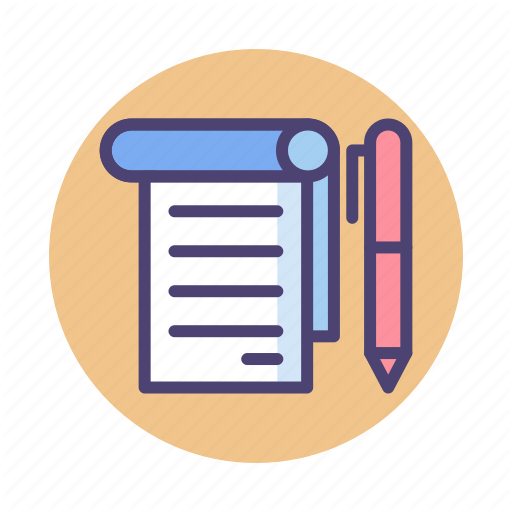 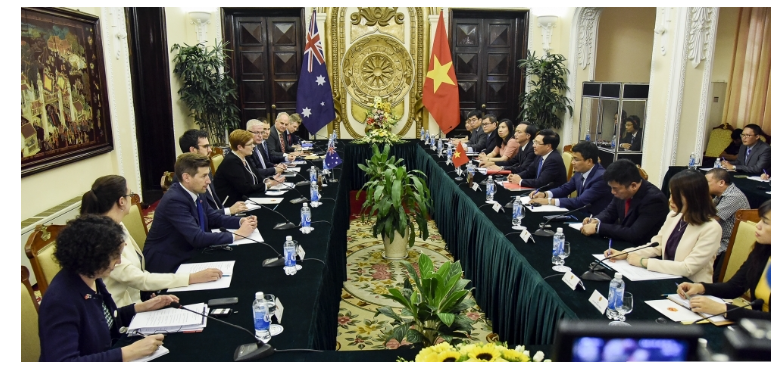 Tìm kiếm thông tin trên Internet
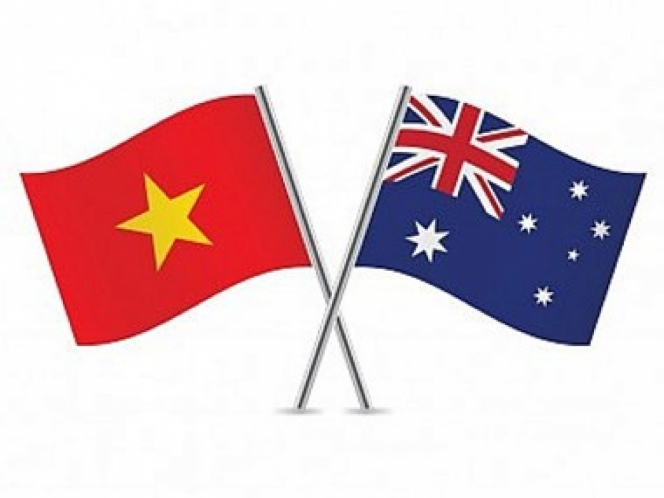 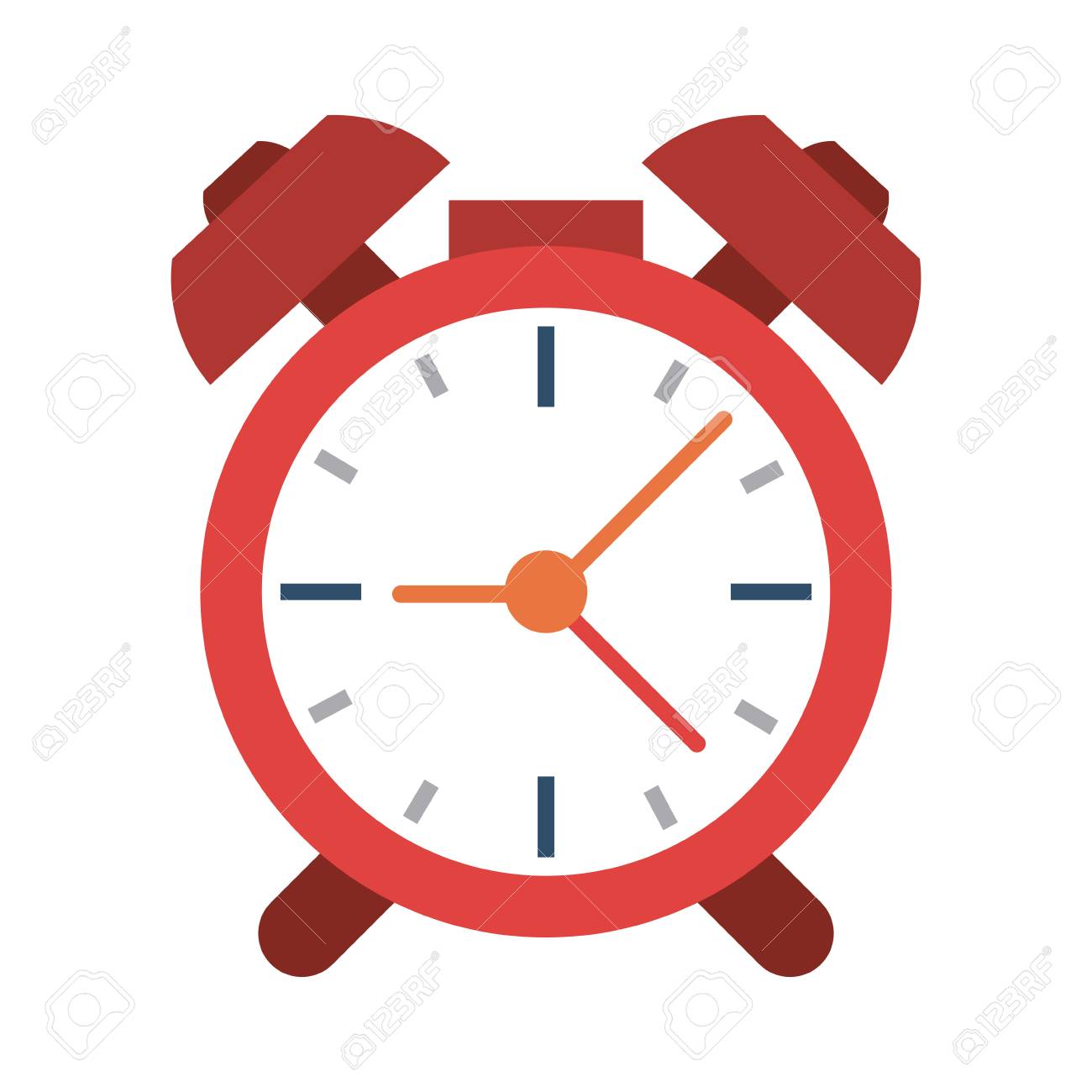 Thời gian 1 tuần
[Speaker Notes: - Việt Nam và Ô-xtrây-li-a đã xác lập quan hệ ngoại giao từ 26 tháng 02 năm 1973. Hiện nay, hai nước đã thiết lập quan hệ Đối tác toàn diện từ năm 2009 và là Đối tác chiến lược từ năm 2018.
- Điều này thể hiện rõ trong lĩnh vực kinh tế, thương mại khi Việt Nam và Ô-xtrây-li-a đều ủng hộ mạnh mẽ hệ thống thương mại đa phương và là thành viên của nhiều hiệp định thương mại tự do khu vực.
- Quan hệ thương mại Việt Nam - Ô-xtrây-li-a liên tục tăng trưởng trong suốt 20 năm qua, với mức tăng trung bình 8,6% và hai bên đã trở thành đối tác thương mại lớn thứ 14 của nhau.
- Ngay trong bối cảnh thương mại toàn cầu đang bị tác động nghiêm trọng của đại dịch Covid-19, kim  ngạch hai chiều năm 2020 vẫn đạt mức trên 11,3 tỷ AUD (tăng gần 5%). Trong 7 tháng đầu năm 2021, tổng kim ngạch hai chiều Việt Nam - Ô-xtrây-li-a đạt gần 9,4 tỷ AUD, tăng 49% so với cùng kỳ năm ngoái.
- Về đầu tư, tổng giá trị đầu tư giữa hai nước đạt hơn 3,5 tỷ AUD, trong đó Ô-xtrây-li-a đầu tư vào Việt Nam hơn 2,6 tỷ, trở thành nhà đầu tư lớn thứ 19 trong tổng số 132 quốc gia và vùng lãnh thổ đầu tư vào Việt Nam.
Chú ý: AUD là đồng đô la Úc, đơn vị tiền tệ của khối thịnh vượng chung Úc.]
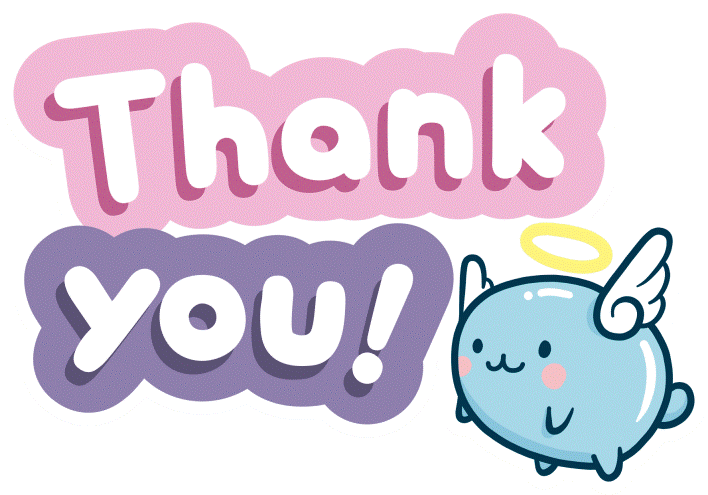 1
Xem lại bài đã học
Dặn dò
2
Về nhà …
Chuẩn bị bài ……..
3
[Speaker Notes: Hoàn thành bài nào GV linh động viết vào nhé]
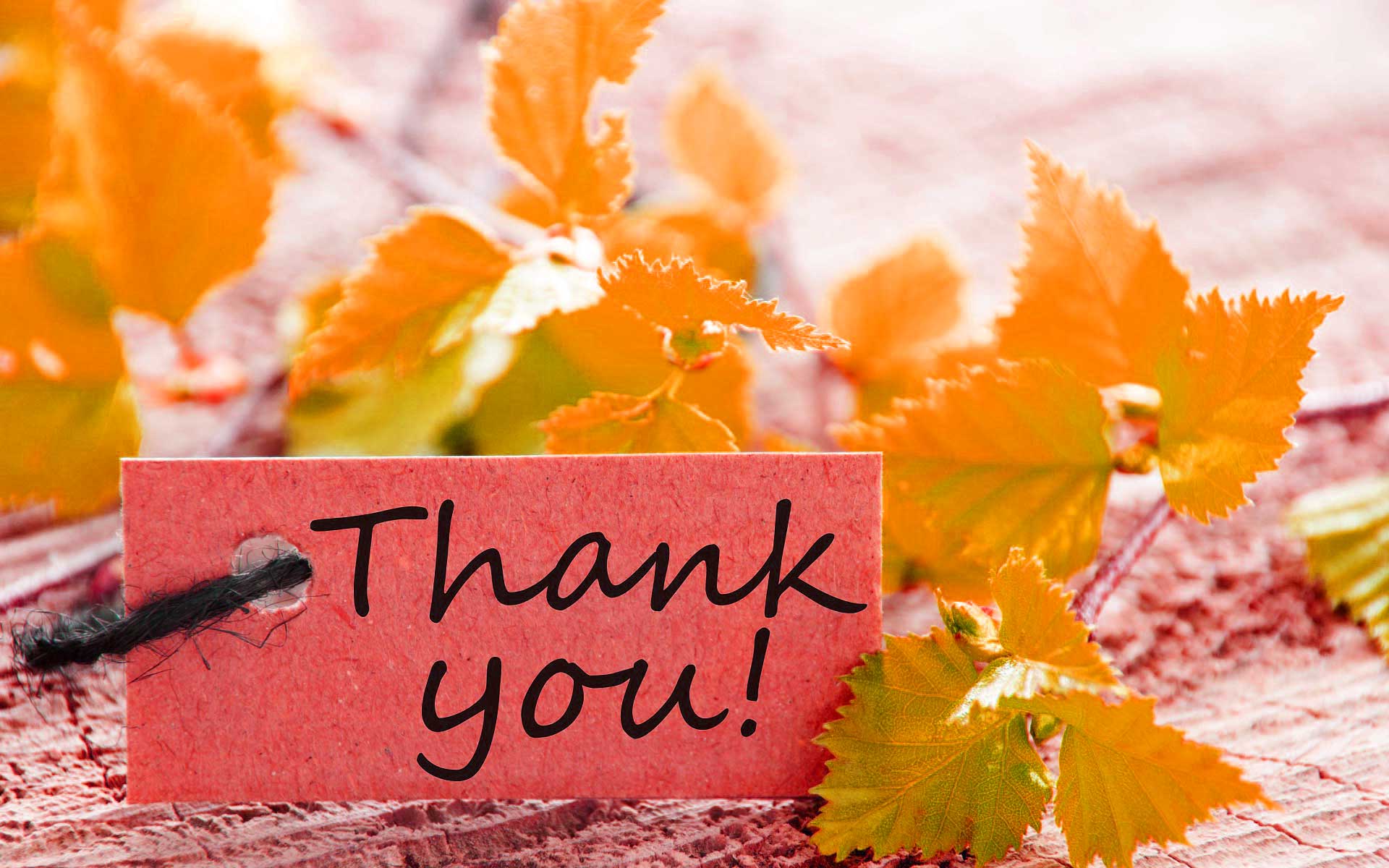 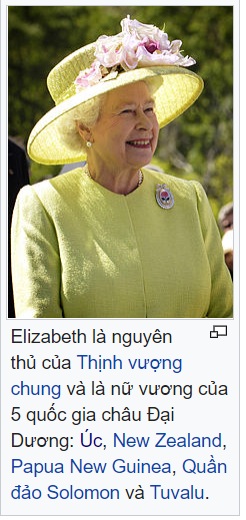 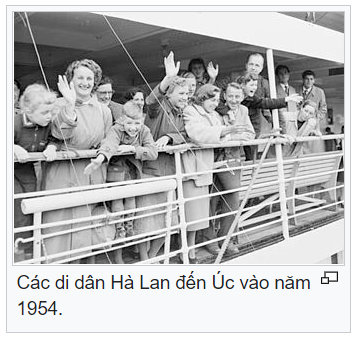